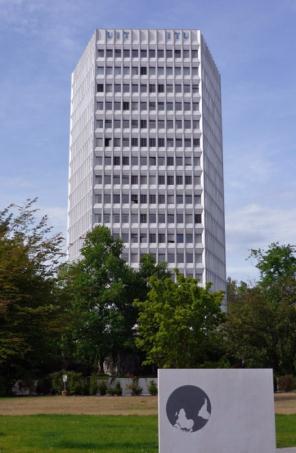 SAP CRM Implementation RAG BriefingMay 22, 2013Joannes Vlachos – Head ERP Division
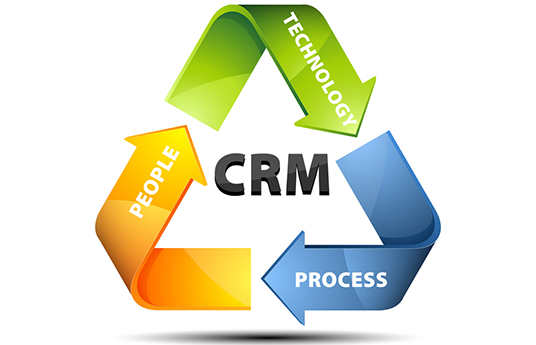 Event management
Member States
Academia
Global Directory
Sector Members
Event participants
Room management
Associates
Customers
SAP CRM Project – RAG Briefing
Agenda
© ITU 2013 / Page 2
SAP CRM Project – RAG Briefing
What is CRM?
“C-R-M stands for “Customer” Relationship Management and is a set of methodologies and tools that helps a company or organization like the ITU to manage the relationship with its Member states, Sector Members, Associates, Academia and other partners in an organized way”
CRM is a business strategy that enables organizations to:
Acquire better insight in their “customers” 
Attract new customer and retain customers by providing innovative and excellence services
Improve customer experience and satisfaction
Streamline business process
Decrease customer management costs

…the CRM IT Platform is an enabler of CRM business strategy
© ITU 2013 / Page 3
SAP CRM Project – RAG Briefing
Background
Requests from different Business Units to address Customer Relationship Management (CRM)
Execution of Action 8 documented in the IT / IM strategy document of 2009; Section 3.3.5. Collaboration and Client Focus

…Establishment of a single corporate Customer Relationship Management (CRM) tool to empower Member States, Sector Members, Associates, and the Union through the availability of online interaction and electronic collaboration facilities.
…The goal will be to provide a single, integrated CRM solution for the automated management of clients, events, electronic subscription services, information reuse, automatic notification, etc.
© ITU 2013 / Page 4
SAP CRM Project – RAG Briefing
Objectives
Enable ITU to provide innovative services towards Members, Sector Members, Associates, Academia, and other partners
Improve the quality of “customer” service & satisfaction
Rationalize and modernize current  (ITU) Systems landscape
Harmonize business processes such as meeting registration and customer interaction
Improve efficiency  & effectiveness in ITU operations and resources
© ITU 2013 / Page 5
SAP CRM Project – RAG Briefing
Project  Approach
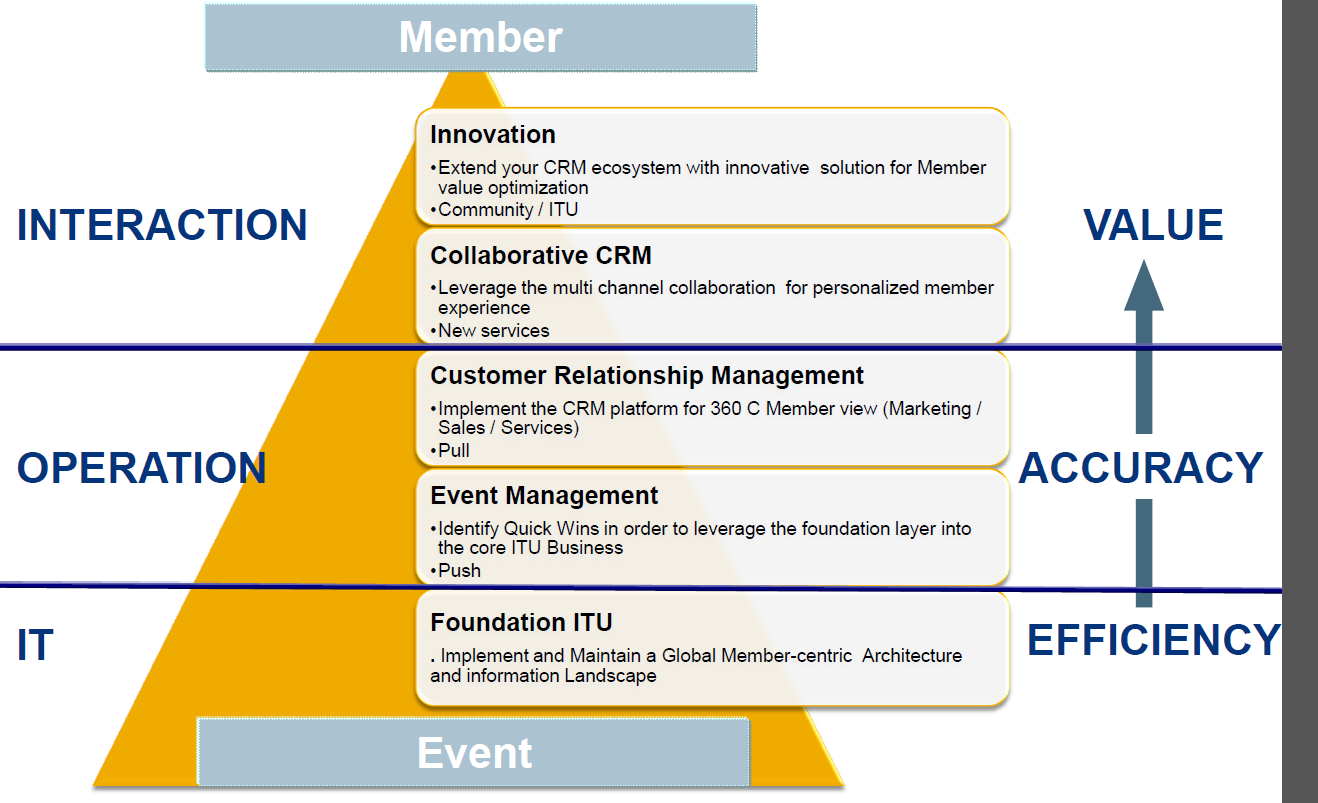 © ITU 2013 / Page 6
SAP CRM Project – RAG Briefing
Project Timeline
CRM Work 
Package:
Next Steps
K.O. 
26 Feb.
G.L.
21 Dec.
14 Nov.
12 July
15 May
Legacy Systems 
Impacted:
Migration/
Integration
Final 
Prep
CRM RDS
CRM Fit/Gap 
& BBP
Realization
7
7
7
SAP CRM Project – RAG Briefing
…Get involved…




Give advice/input to the Director
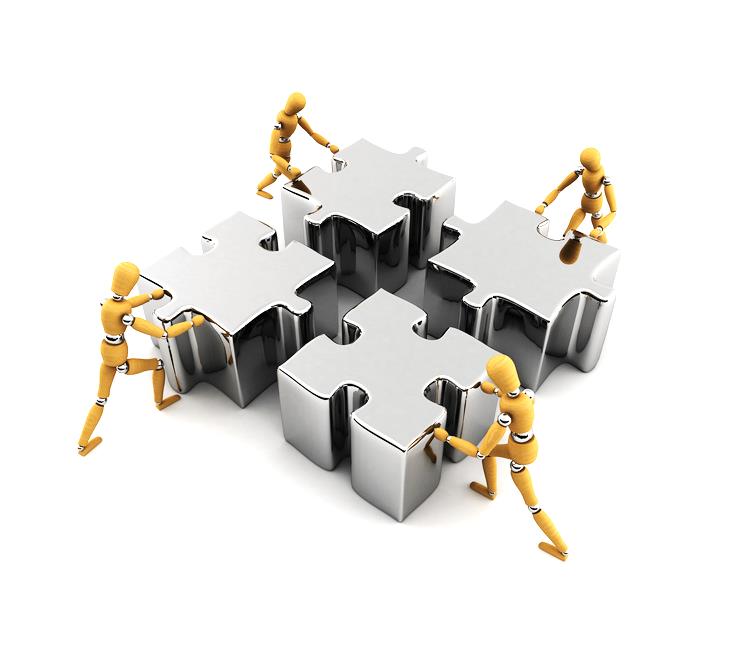 © ITU 2013/ Page 8
SAP CRM Project – RAG Briefing
Questions
Thank You!Q & A
© ITU 2013 / Page 9